История  электроприборов
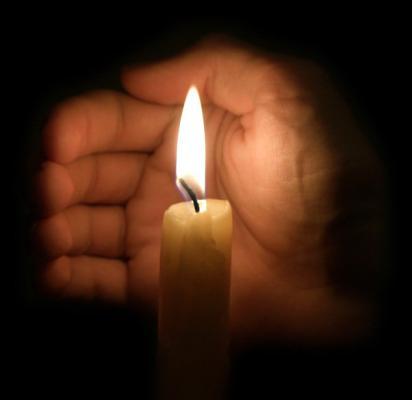 керосиновая  лампа
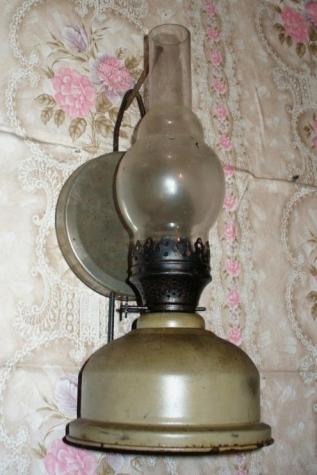 Л а м п о ч к и
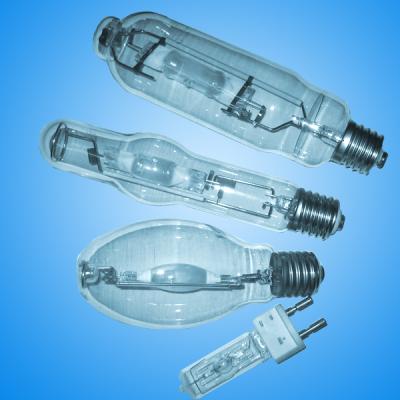 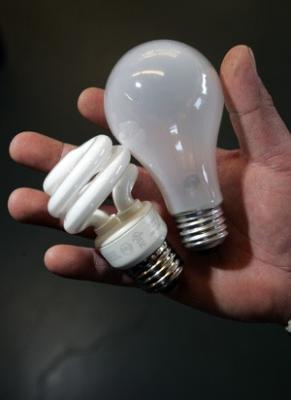 старинные утюги
первые телевизоры
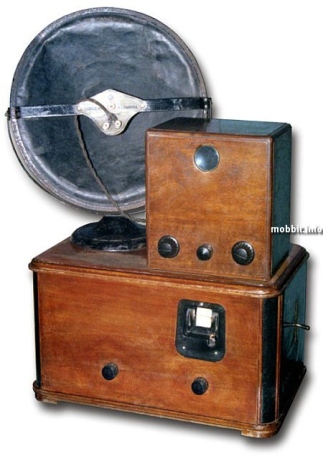 Французский телевизор 1929года
Телевизор Советского Союза
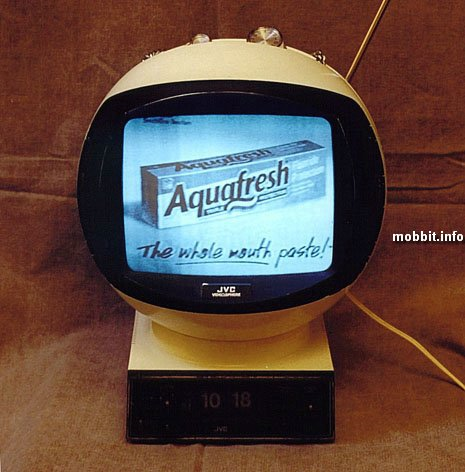 1968  год
японский телевизор  1970 года
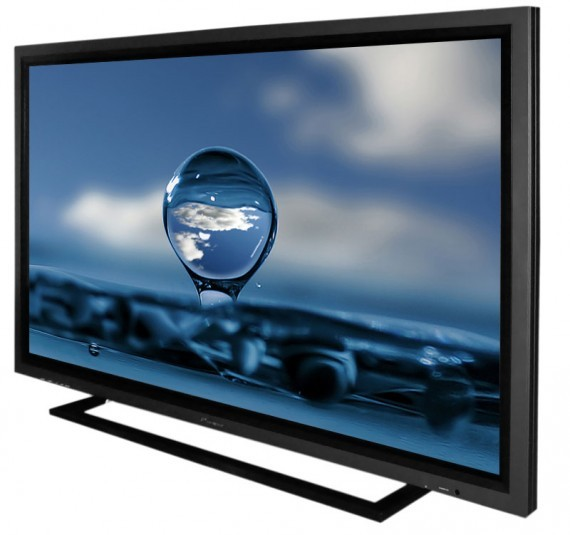 первые стиральные машины
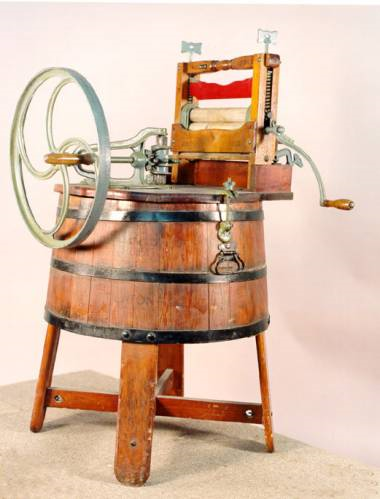 1950  год
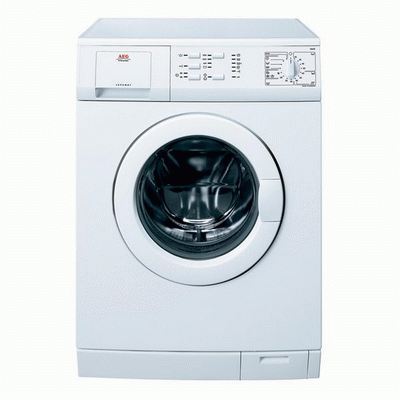 первые холодильники
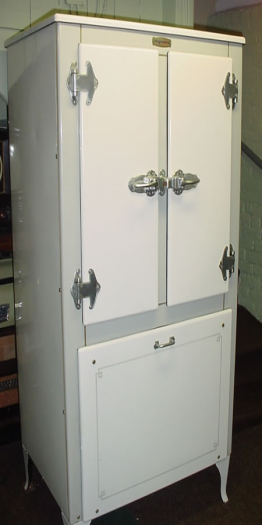 современные холодильники
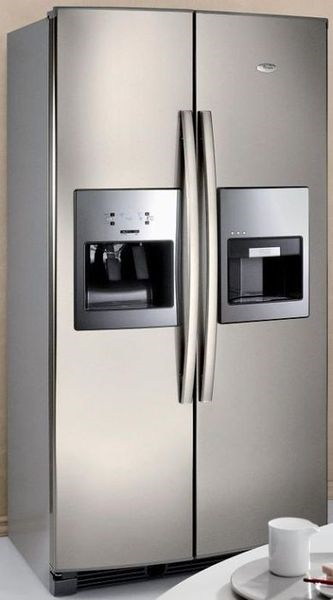 микроволновые печи
http://thenews.kz/2009/06/08/?page=3
http://mobius-m.ru/tech/page/7/ 
http://kupidon-m.ucoz.ru/news/svechi/2010-10-12-22
http://tdyut.uaprom.net/p389317-la mpa-kerosinovaya.html
http://ingvar-anastas.livejournal.com/49352.html
http://21region.org/sections/book/51304-istoriya-utyuga.html 
http://fort.do.am/publ/3-1-0-5
Презентация создана учителем  начальных классов 
Тазитдиновой  Лилией        Миннулловной.

            Татарстан
   Азнакаевский район
   п.г.т. Актюбинский
        МОУ СОШ  №3